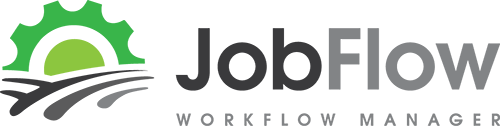 Mobile View for Operators
Basic User Guide
What is mobile view JobFlow?
You will see your tasks on your mobile or tablet.
You will be able to record your time against a task.
You will be able to record actual job size (eg. ha or bales) .
You will be able to confirm products or materials used on a job.
Launch
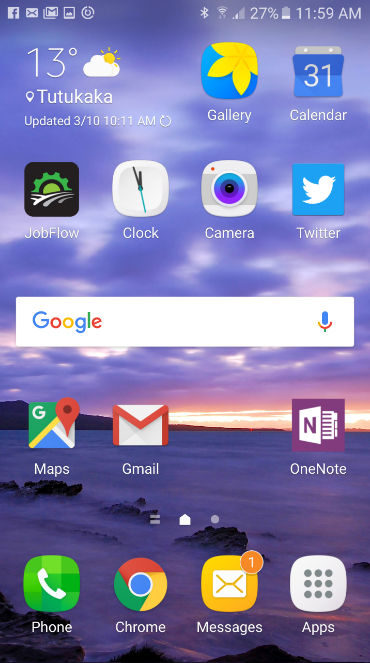 On your mobile or tablet 
select “JobFlow” shortcut to launch mobile view.
[Speaker Notes: Need picture of mobile desktop here]
Login
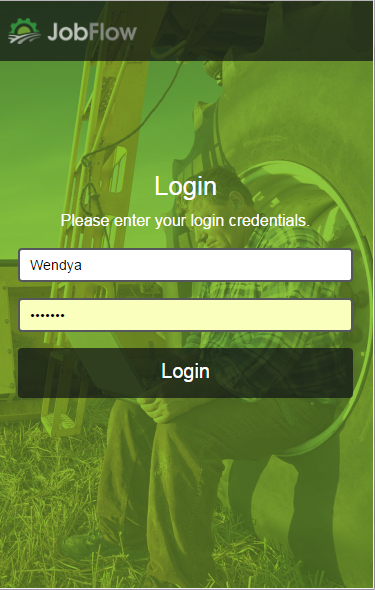 Enter your login name and password.
Your device (mobile or tablet) should remember this for you.
Remember to check if YOU are logged in if sharing a device
Tasks
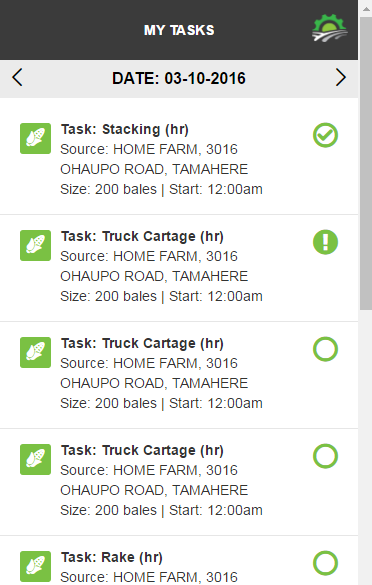 Your tasks for today will show
They are in order so pick from the top of the task list
   open task,    task in progress,   complete
To select the task touch it on screen
< and > arrows navigate you backwards and forwards
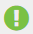 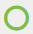 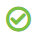 [Speaker Notes: Insert images of symbols]
Task Details
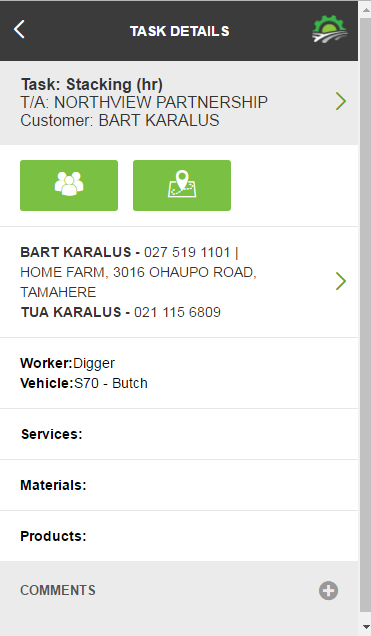 Customer 
Team and Site Info
Work Site Address
What Vehicle and/or Implements to use (check you name is here too if sharing a mobile!)
Products & Materials to take
Comments
Team View
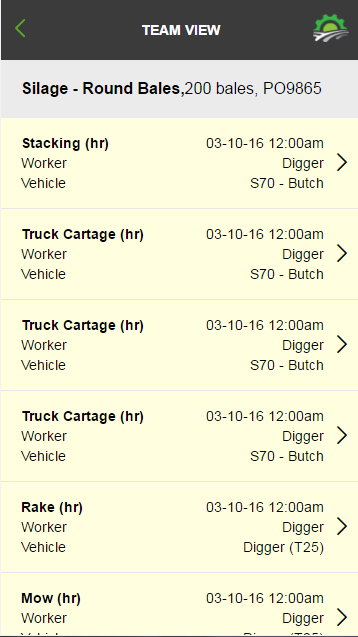 Select this button to see who is working on the same job with you.
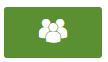 Site Details
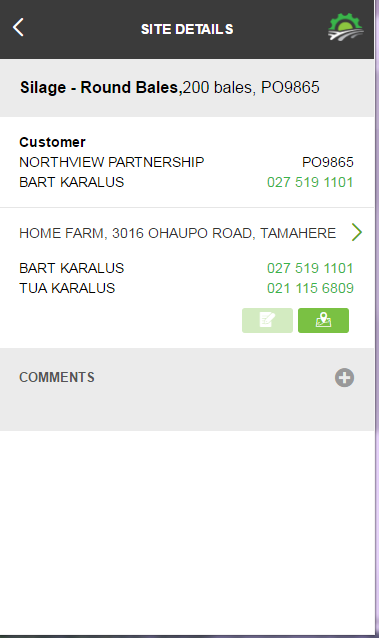 Select this button to see more information on the Site Locations
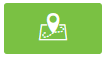 Site Map
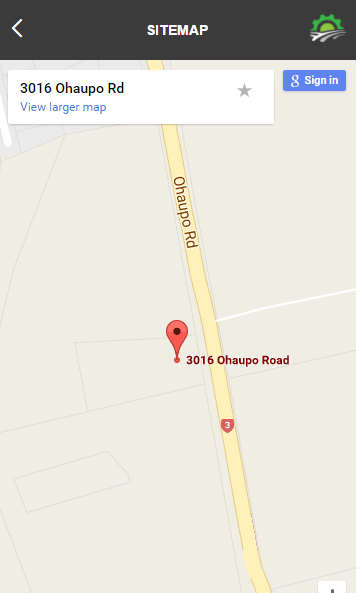 Select any address  or
			again, to go to google maps
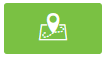 Start Task
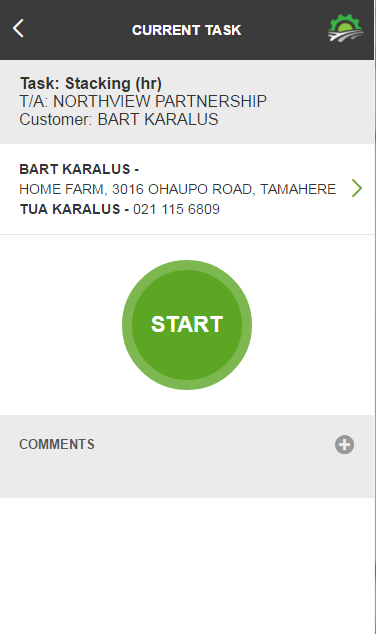 Select the task  and START to begin to record your time.


Add a comment at any time
Pause Task
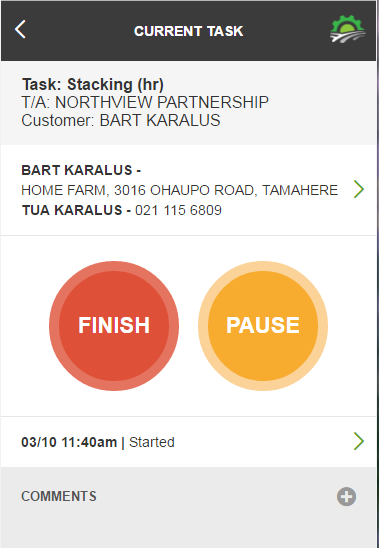 If you have stopped during the task – press Pause
Pause Reason
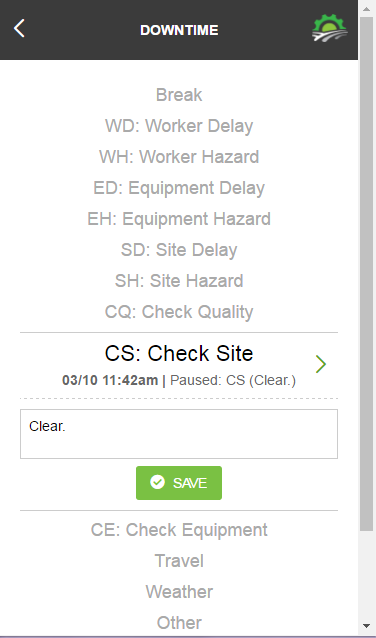 Enter why you have stopped. Select a reason for downtime and make a note.
Resume
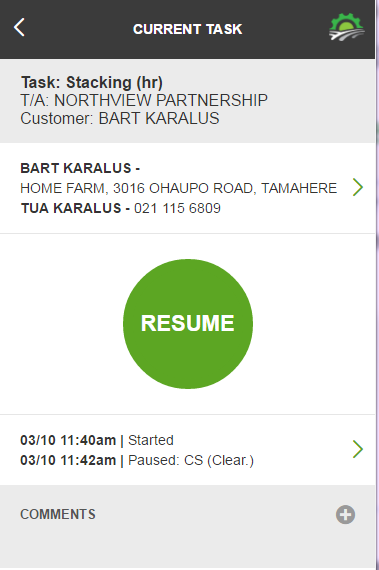 Press Resume when underway again
Finish Task
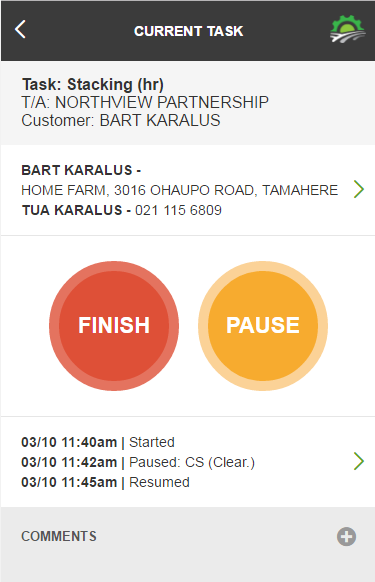 Press Finish
Confirm Actuals
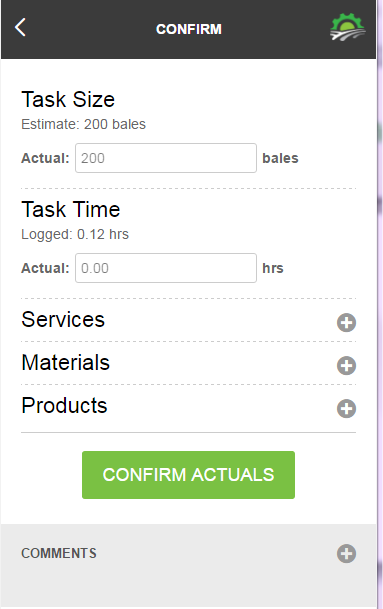 Enter actual size
Enter actual time
Add/Enter Products or Materials used

>Select CONFIRM ACTUALS
Complete Task
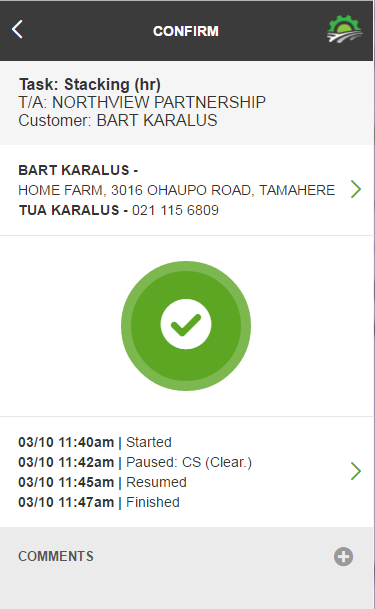 When you are happy you have recorded all of the information press to complete
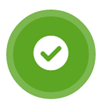 Next Task
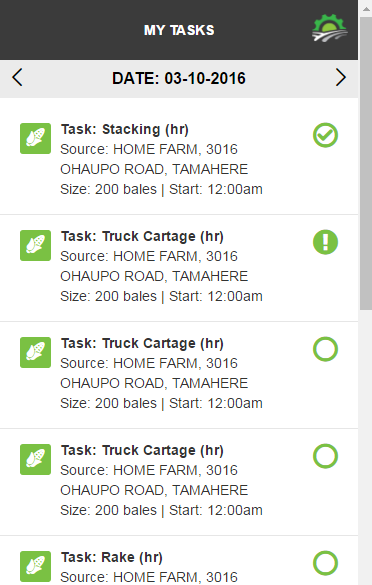 Select your next task
FAQ’s
What happens if I don’t have mobile coverage?  The screen you are on will stay there until you go forward (enter and submit) or backward, then it will go blank lose your entry. Note your time at this point manually.